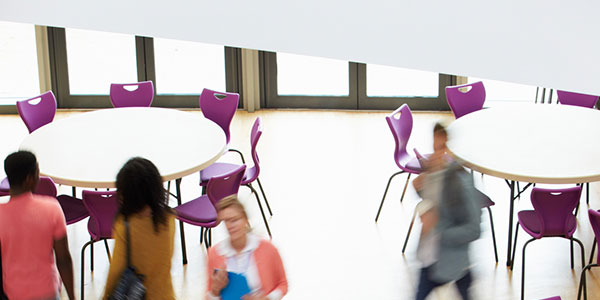 Education Services Company
Graham Willett
Penny Pemberton
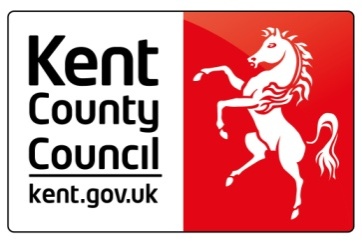 Strategic Context
Education landscape is changing rapidly, with national educational policy changing, more academisation and funding reductions for LA services
LAs are having to reassess their role in delivering Education Services in partnership with schools
Need to sustain and develop Education Services to avoid possible future fragmentation of the system
Continue with a strong focus on delivering good services to schools and improving educational outcomes
We have most impact when we act in partnership with schools and bring together combined effort and resources
Proposal to create a new company with more freedoms to trade, and ability to support KCC in delivering its statutory functions
Why are we doing this?
To increase the resilience and long term sustainability of Education Services in light of the changing role for local authorities in education
To continue to deliver Strategic Services to schools
To maintain and enhance strong bonds between KCC and schools so that  schools continue to focus on improving attainment and standards with the support of relevant KCC support services
To realise the opportunities for growth in traded Education Services to better support the delivery of high-quality statutory services and the wider offer to all Kent schools
To deliver at least the MTFP from by 2019/20 and be able to continue to invest in services for future growth and investment.
Why are we doing this?
To secure for the longer term the ability to provide the highest quality services that we can to children, young people and families in Kent
To ensure that schools and other settings will continue to be well-supported by and work closely with their local authority to deliver the best possible outcomes
Things to know about the Proposed Company
Community Interest Company (CIC) – reinvestment into the services it provides
Wholly owned by KCC
It will have a new executive team with commercial experience to support business growth
The company board will have representatives from our customers as well as independent resource to support the company’s activities
It has growth targets to ensure sustainability. Boosted by business development activities to support the business plan
What's in the business case? Scope
Scope
Careful consideration was taken to identify what services would be in scope for delivery responsibility
Services with significant and mature trading models
Services with blended delivery across statutory, discretionary and traded delivery, allowing the company to offer sustainability for key statutory services. 
Service groupings to allow the development and delivery of strategic packages that cut across services. 
The company will deliver both statutory and discretionary services on behalf of KCC.
Questions?
Questions for you
Payment mechanism
Products
Billing
Other ideas

eduservicescompany@kent.gov.uk